Change Management Committee
December 2022
Section 2: DSC Change Budget & Horizon Planning
General Change Budget BP22 YTD
Forecasted Year End Spend (BP22)
The graph below illustrates the current forecast for financial year-end utilisation of the General Change investment budget (BP22) –  this is subject to change should ChMC approve further change delivery
Committed spend has increased since last month by £156k (Shipper +£11k, DNs -£168k) 
Link to Change Budget
Note: Committed spend reflects all approved funds up to 28th November
Change Pipeline
Change Delivery PipelineAugust 22 – December 23
June 23
February 23
November 23
July 22
November 22
CSSC Go-Live
No Major Release
February 23 - Major Release (XRN5533)  
XRN4900, XRN4978, XRN4990, XRN4989, XRN4992b, XRN5298
XRN5565
March 23 - AdHoc Release (XRN5575)
XRN5379, XRN5143, XRN5472
XRN5231
June 23 - Major Release (XRN5562)
XRN5091, XRN5186, XRN5482 (tbc)
XRN5529
XRN5561
November 23 – Major Release
XRN5541
XRN5515
XRN5236
XRN5573A
XRN4713
XRN5469
Delivery Key
=  Firm Implementation Date – Funding Approved by ChMC and / or Non-Negotiable Industry Implementation Date in place              
             
             =  Indicative Implementation Date – Changes are scoped for delivery – Funding and Implementation Date not yet approved by ChMC

             =  Delivered on Target Implementation Date
Slide produced 28 November 2022
Change Pipeline - Delivery Plan - July 2022 - February 2023
Change Pipeline March 2023 – June 2023
Change Backlog Details - Continued
Change Backlog – On Hold Details
*Mod0651 : 28.11.22 - Change Status remains on hold and will be reviewed on a monthly basis with ChMC – in line with request from UNCC
REC Change
7th December 2022
Introduction
The following 5 slides have been included in this months ChMC pack to give you an overview of the ongoing REC Changes, we have broken these down into the following sections:

In progress – we are currently progressing through the Change journey
Under Prioritisation Review with Code Managers – due to workload/prioritisation

There are 2 additional slides showing all Electricity related Changes which we are monitoring for visibility, these have been included in the appendix

Note: In the New Year, we will be undertaking a review of all REC Change and as a result, will stop monitoring and remove from this pack any Changes that have no impact to Gas services. This will be largely, but not limited to Electricity Change. We will advise the Committee of which Changes we will be excluding.

Further information on the Changes can be found on the REC Portal
Overview of REC Changes (high level)
Total count of current REC Change:
59
Overview of In progress REC Changes (high level)
[Speaker Notes: In progress:
Approved awaiting implementation 10,11,36
Consultation 47,52,55
Solution development 16,37
Initial assessment 25
Awaiting authority decision 21
Scoping Testing requirements 67
Detailed IA 70,74
New CR05_XoS]
REC Change Pipeline – In progress
Key:
Currently working on
Under assessment
REC Change Pipeline – In progress
Please note: This is a working document and therefore some of the dates and actions may have progressed since the slides were created
Key:
Currently working on
Under assessment
REC Change Pipeline – Under Prioritisation Review
Section 3: Capture
New Change Proposals
For Approval

XRN5579 Regulatory Change 2022

For Information

XRN5595 Changes to the REC Switching Operator Outage Notification Lead Time (R0055) 

XRN5597 Amendments to v27 of the Service Description Table
XRN5579 Regulatory Change FY22
XRN5595 Changes to the REC Switching Operator Outage Notification Lead Time (R0055)
XRN5597 Amendments to v27 of the Service Description Table
Change Proposals – Post Solution Review for Approval
XRN5482 Replacement of reads associated to a meter asset technical details change or update (RGMA)
XRN5482 Replacement of reads associated to a meter asset technical details change or update (RGMA)
Solution Review Consultation Summary
section 4. Design & Delivery
Design Change Pack
For approval

XRN5541 Amendment to the UIG Additional National Data Reporting

CMS Rebuild – Standard of Service Query Management – Revised Change Pack

XRN5298 H100 Fife Project Phase 1

Description correction within the S15 Record


For Information

XRN5573 - Part A - Updates to the Priority Consumer process (as designated by the Secretary of State for Business, Energy, and Industrial Strategy - BEIS) – Urgent

Amendments to DSC Budget and Charging Methodology v5_CDSP Service Description V5
XRN5541 Amendment to the UIG Additional National Data Reporting
Detailed Design Consultation Summary
CMS Rebuild – Standard of Service Query Management – Revised Change Pack
Detailed Design Consultation Summary
XRN5298 H100 Fife Project Phase 1
Detailed Design Consultation Summary – From May 2022 ChMC
This Detailed Design was previously deferred in May 2022 due to the Modification 0799 awaiting Ofgem decision, and issued for information in October 2022 to clarify the design. Ofgem have now approved Modification 0799, which is to be implemented on a date to be confirmed. Shippers and DNOs are to vote for Design approval. Please note this is within scope of February 23 Release.
Description correction within the S15 Record
Detailed Design Consultation Summary
XRN5573 - Part A - Updates to the Priority Consumer process (as designated by the Secretary of State for Business, Energy, and Industrial Strategy - BEIS) – Urgent
Detailed Design Consultation Summary
Amendments to DSC Budget and Charging Methodology v5_CDSP Service Description V5
Detailed Design Consultation Summary
This will go to CoMC for approval on 14th December 2022
Standalone Change Documents for Approval (BER, CCR, EQR)
Standalone Change Documents for Approval (BER, CCR, EQR)
BER for XRN5579 Gemini Regulatory Change
Voting NTS

BER for XRN5565 Appointment of CDSP as the Scheme Administrator for the Energy Price Guarantee (EPG) for Domestic Gas Consumers (Gas) (UNC0824)
Voting Shippers
December 2022 - ChMCMod0800 Introducing the concept of aderogation framework into UniformNetwork Code (UNC)Recap of Solution and Proposed Next Steps with CCR
Purpose of ChMC Update
Confirm the process for any future Derogation requests

Propose the next steps 

Closedown XRN5529
Background
UNC Modification 0800 - Introducing the concept of a derogation framework into Uniform Network Code (UNC), was raised to introduce a framework for derogation as a concept in the UNC, defining when and how these can be requested (Use Cases), as well as the process around consideration and approval or rejection of derogation requests. Also includes a Use Case for ‘Net Zero Innovation’ including the parameters, and evidence required.

Modification 0800 was approved by Ofgem on 30 May 2022 and was implemented on 01 October 2022. 

DSC Change Proposal XRN5529 was raised to support Modification 0800 and to ensure the CDSP had a process in place to receive, handle and manage derogation requests which require impact assessment.
Agreed Steps
This is a process and governance change - no technical changes have been identified for customers

Any future changes that look to use the derogation process will follow the normal change process and be impact assessed
Derogation Request Process
To undertake any central system and process impact assessment for a UNC Derogation request, the existing Rough Order of Magnitude (ROM) process should be utilised 

Where a ROM is being requested for a UNC Derogation request, the existing ROM Request Template should be populated by the requesting party and sent to the following box account. 

box.xoserve.decarbonisation@xoserve.com
Please note – for UNC Derogation ROM requests, the box account to send the request to is different. 

For reference, the ROM Request Template can be located on the Joint Office website here. 

Please note, parties must ensure that it is clearly stated on the ROM form that this is a request for UNC Derogation under Modification 0800
Proposed Next Steps
Xoserve are looking to provide clarity on the UNC Derogation process for any future requests

CCR for XRN5529 UNC Derogation process – MOD 0800
 - Voting Shipper, DNO, IGT, NTS
February 2023 Major Release
XRN5533 – February 23 Major Release - Status Update
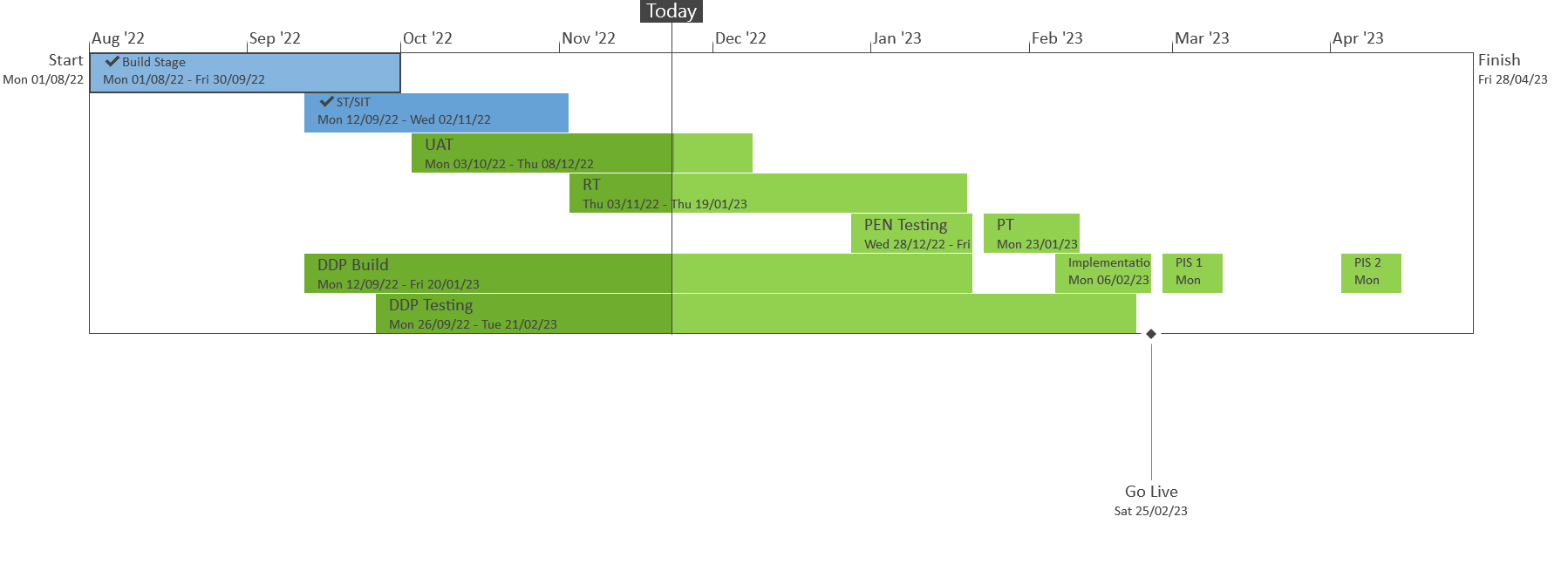 Complete
On Track
At Risk
Overdue
Slide updated on 24th November 2022
March 23 Adhoc Release
XRN5575 – March 23 Adhoc Release - Status Update
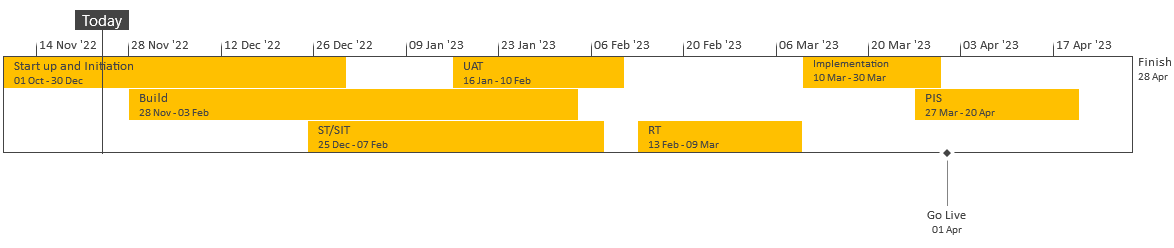 Complete
On Track
At Risk
Overdue
Slide updated on 24th November 2022
XRN5231 Provision of a FWACV Service
XRN5231 Flow Weighted Average CV
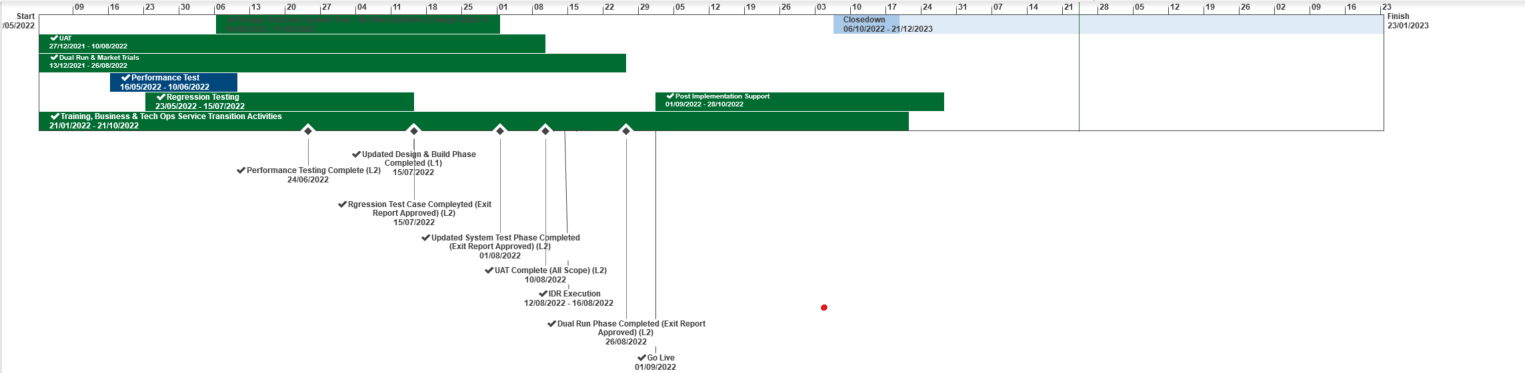 NG TRANSMISSION CHANGE HORIZON PLAN 0 - 2 YEARS NOV 2022 – OCT 2024
NOVEMBER 2022
NG TRANSMISSION CHANGE HORIZON PLAN 0-2 YEARS  2022 – 2024
Closedown
 in Progress
Nov 22 to Jan 23
Closedown
 in Progress
Oct 22 to Jan 23
Closedown
 in Progress
Oct 22 to Jan 23
Design to PIS Oct 22 to Oct 24
[Speaker Notes: XRN5393 – Gemini Spring 22 Release - RFC
CHG0033706 - Go Live 25/02 - UNC785 - Aggregate Bacton Exit Points - Part A  (Operational) 
CHG0033667 - Contingency 27/02 - UNC785 - Aggregate Bacton Exit Points - Part A  (Operational)
  
CHG0033668 - Go Live 03/04 - UNC785 - Aggregate Bacton Exit Points - Part B (Charging Theory)
CHG0033767 - Contingency 10/04 - UNC785 - Aggregate Bacton Exit Points - Part B (Charging Theory

XRN5231 - Flow Weighted Average - RFC
CHG0033749 – Go Live 30/06 - Flow weighted Average CV Calculation

XRN5368.2 - Single Sign on Experience - RFC
CHG0033809 – Go Live 29/05 - SSO/MFA /SSPR 
CHG0033828 – Contingency 12/06 - SSO/MFA /SSPR - Placeholder

XRN5368.3 - API Enhancements - RFC
CHG0033766 Go Live 10/04 - Azure APIM API’s over the internet - TBC

XRN5368.1 - Control M and Batch Processing - RFC
CHG0033808 Go Live 01/03 - Deletion & Housekeeping 
CHG0033810 Go Live 15/03 - Deletion & Housekeeping 

XRN5368.5 - Site Minder  Upgrade - RFC
CHG0033777 - Siteminder upgrade - Prod change 1
CHG0033778 - Siteminder upgrade - Prod change 2 - Log4j  re-fix.]
DDP December CHMC update
Agenda
Roadmap update
Latest Sprint update 
Appendix
3.A   Customer priorities 
3.B    Previous release updates
Roadmap
PRODUCT DEVELOPMENT AND ROLLOUT
2022
2023
2024
04
05
06
07
08
09
10
11
12
01
02
03
04
05
06
07
08
09
10
11
12
01
02
03
ACTIVITY
Release 1 – Shipper Pack
Change freeze
Release 2 –  Golden Bullet forecast & IGT MDD data analysis
Release 3 – Golden Bullet invoice
Release 4 – XRN4990
Release 5 – XRN4990
Release 6 – DN tbc
KEY
On track
Issue – (Requires escalation/support)
At risk - (Risk is being managed)
Complete
Milestone
Appendix
DDP Roadmap
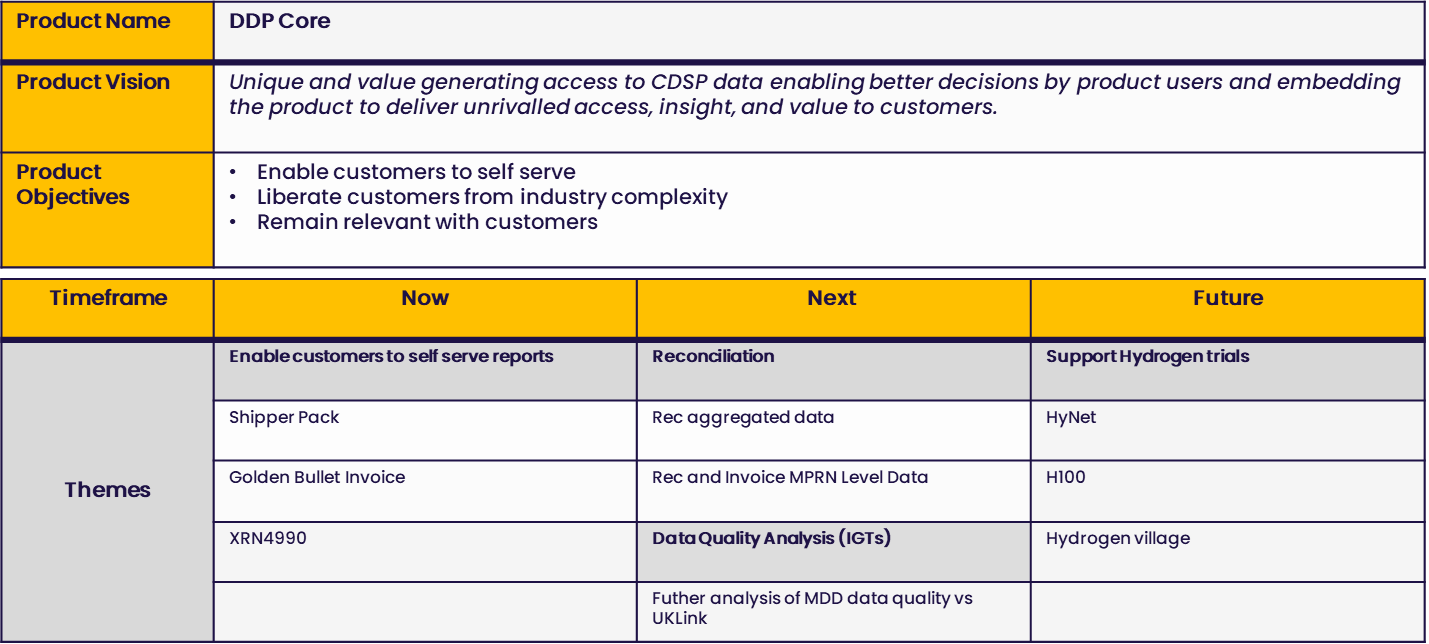 Key:
Themes
Deliverable
Section 5: Non-DSC Change Budget Impacting Programmes
December ChMCCMS Rebuild Update
Progress to Date
I am pleased to confirm that the Duplicates (DUP) and Set to Extinct Process (STE) will be going live on 12 December 2022, this is subject to a Go No Go meeting on the 7th December.

On launch date the new user emails will be issued from 09:30 to prevent email server disruption. There will be User Support sessions, which will be a daily occurrence for the first week where users can dial in and raise any questions they may have. Further information can be found on the following slide for December’s activities.

We are confirming launch dates for Q1 2023 and an update will be provided in January’s ChMC.

We will provide an update as soon as we know when the relevant REC change is due to be implemented to ensure you have as much notice as possible of the SUT / Modification 0734 process commencing (and the cessation of the current Shipper "TOG" process). 

The CMS Rebuild webpages and CMS page have both been updated to reflect the Launch activities, FAQs and training materials – the latter will be completed W/C 5th December
https://www.xoserve.com/products-services/data-products/contact-management-service-cms/cms-rebuild/ 
https://www.xoserve.com/products-services/data-products/contact-management-service-cms/ 

The Link to the training material is on both pages, however for reference it can be accessed using this link, please note that the training materials will be updated in the week commencing 5th December: https://rise.articulate.com/share/dgQzl3ax38sN6oVrNCenQW1RKMFHStYO#/ 

The CMS Rebuild webpage (https://www.xoserve.com/products-services/data-products/contact-management-service-cms/cms-rebuild-product/ ) contains the link to register for future Customer Focus Groups, please note the agenda for the Focus Groups will be issued 7 days prior to the session.
External – CMS Rebuild December Launch 
Plan on a page
External UAT
External UAT
Activities
Connectivity testing
User Support sessions
User cleansing & set up
PIS
Confirmation of soft launch Go live and reminder of URLs
Communications
Web page – FAQs and “How - tos”
Customer Focus Group
CoMC
Communications
Customer Focus Group
GONG
Training Published
CoMC
ChMC
Customer Experience/ UKLink box Go live Notification
ChMC
WC 26/12
WC 02/01
WC  19/12
WC 12/12
WC 28/11
WC 05/12
WC 14/11
WC 21/11
WC 07/11
CMS Rebuild Delivery Roadmap
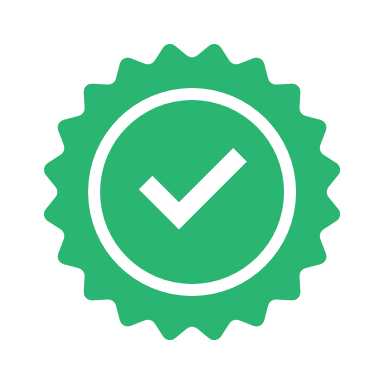 XRN 5556.a
Request for Adjustment (RFA)
Daily Metered Query (DMQ)
Consumption Dispute Query (CDQ)
Theft of Gas 
 (TOG)– 
Network Raised
Manage Unregistered Sites 
(MUS)

Gas Safety Regulation 
(GSR)
Address Amendments (ADD/ UNC)
New MPRN Creation
 (FOM)
Isolations
 (ISO) 
Dead to Live  
(DTL)
Must Reads
 (MUR)
Supplier Theft of Gas (SUT)
Meter Number Creation (MNC)
Main  Release
XRN 5556.b
Duplicate MPRNs (DUP)
Set to Extinct
Swapped Address 
(SWA)
Release Content
Generic Enhancements
SUT Enhancements
DUP Enhancements
Enhancements to MNC Process including Network
Additional Stretch Enhancements
Generic to desk 
workflows – FLE
Generic to desk 
workflows – GIC
Generic to desk workflows – AGG, PSI, PSR
Early
Q4 2022
Early
Q1 2023
No later than end of Q3 2023
Now
Later
A little Later
Next
New Process
Section 6: Any Other Business
REC Update:Late Gate Closure Messages and Missing MessagesChMC – December 2022
‘Missing’ Gate Closure
First ticket was raised on 24th July, and each day that we had a missing GC message a further ticket has been raised
At 23rd November – last incidence of missing GC message was 22nd November
Total missing messages 164 by this point (121 missing on 2nd August)
NB: 9 now resolved following confirmation of Cancellation of Registration from Switching Operator

DCC indicated a fix has been deployed 25th August that would resolve the exceptions that were causing this issue, but noted that this would take some time to work through CSS (so to expect some additional missing messages post fix date (NB: we have recorded Missing Messages post 25th August)

We have reported 93.75% (Sub average volumes) and 80% (Average to Peak volumes) success against the REC Performance Assurance target for October of all messages being received within target each day – 4 days with missed messages
We believe that these have all related to Supplier-less Supply Meter Points, so expect this to be a different functional issue
Latest Position
Statistics as at 20th November:
Pot 1 – ‘Pending DCC Rec’ incl. Server Shut Down – estimate that these will require Registration
Pot 2 – Server Drift - estimate that these will require Registration
Pot 3 – ‘New’ recent instances to be investigated with DCC
Pot 4 ‘Supplierless’ – we believe that this is a functional issue and will require system change (and potentially REC change)
Resolved – 9 Cancelled Registrations – removed from UKL
Note: all statistics and conclusions for ‘pots’ are subject to Reconciliation and confirmation from the Switching Operator
CRD061
We believe that the issue of Missing Gate Closure messages would have been mitigated by ‘resend’ functionality
DCC implemented this prior to CSS for Smart DSP
Could not be implemented for others prior to CSS Go Live without impacting Implementation Date

We have been arguing that this is a Programme Deliverable and ELS should not be completed without this functionality being delivered
Potentially will be progressed as a REC Urgent Change
This is still being progressed Xoserve are reviewing the proposed solution with REC / DCC

We are performing the Impact Assessment on this change (R0067) … this will not resolve all issues with Missing Messages as some Registrations will not be at a status to permit resend
2nd August – ‘Missing Messages’
On 2nd August we identified 122 ‘Missing Messages’:
On 15th September DCC indicated that they had identified that some of this population had different characteristics to others being investigated under this issue
Identified that the GRDA System had rejected messages with a time related error
Our investigations indicate that this was because the GRDA System considered the messages for a future date or time
We expect that this is because server clock time drift between CSS and GRDA – and GRDA lagging behind CSS by as little as 0.5 second
CSS and GRDA systems are exchanging messages in millisecond timings – therefore this drift would cause this rejection
MS Azure clock times are guaranteed within 2 seconds – but drift is considered very unlikely

Our investigation attributed this error incorrectly to the CSS Missing Message issue

Fixes planned: 
To allow for drift between servers – e.g. set a +/- buffer time in the validation - Deployed
Recording rejected messages for a short period to investigate the original message payload – we relied on the messages to be provided by Switching Operator to investigate – In progress
Next Steps
This position has largely not changed from last month – we had asked DCC to focus on stopping further instances of Missing Messages:

Need confirmation which of the Missing Gate Closure messages were intended to result in Registration or Cancellation
We are still waiting for the Reconciliation position

Need to understand options from DCC …
DCC have indicated that these should be set Live, but cannot generate the Secured Active Messages to us
We have asked DCC to provide a notification of the Registrations that need to be set Live in lieu of the Secured Active Notification – we plan to use this as a proxy Secured Active Notification
UNCC accepted the proposed approach that we set the Registrations Live for the ‘Server Shut Down’ Issue using a proxy Secured Active Notification

XRN5535 was raised to determine what to do if we received a message after 03:00 on D
We are using this Change Proposal to assess what needs to be done for the ‘missing’ Registrations – we have no Retro Registration functionality so solution needs to be identified – e.g. increment Registration Effective Date and adjustment
Proposed Solution
We plan to progress these changes as Prospective fixes – i.e. once we have developed and tested the functionality
We will set the ‘missed Registration’ Live prospectively for any missed messages for Switches***
If there has been Registration subsequent to the CSS Effective Date, or another Registration is imminent (within D+[5] calendar days) – we will not process the ‘missed Registration’

Still require reconciliation from Switching Operator
We have progressed these proposals whilst we wait for confirmation of which Registrations need to be set Live

We are developing a system solution to generate the Registration in UKL in lieu of the Secure Active Notification from CSS
This should reduce risk of manual error in the process
Simulate the Secured Active Notification to enable UKL processes (e.g. association with Base Registration Notification) to remain as is

*** We are looking at applying the Registration in line with CSS dates for Initial Registrations (TBC)
Proposed Solution - Challenges
If there are updates to the Supply Point from the current Shipper that have yet to become effective (e.g. future dated Capacity Changes; MRF Changes; Class Changes) these will be cancelled – this is a BAU process, we will not provide any further information to the incoming (prospective) Shipper 
We expect that this is data related to the previous Shipper Supply Point so not required
If this is required, this will give us a Data Permission challenge to make a new set available to the ‘Community’ Shipper
The UKL Registered Shipper has updated the Supply Point Register post the CSS Registration EFD – these will be retained in UKL (and will not be backed out)
If we need to provide the information related to these updates to the incoming (prospective) Shipper, we will need to identify the type of updates that are required to be provided and make reporting available
We have seen small numbers of accepted transactions but the type of transactions considered are:
Meter Readings (9); AQ Corrections (1); Class Change (1) and Meter Asset Updates (1)
Customer Contact Updates – if required, we could just flag that there has been an update, rather than content of update
If this is needed, suggest we agree release of this data explicitly through DPM
The UKL system has rejected updates to the Supply Point Register post the CSS Registration EFD from the Prospective Incoming Shipper (i.e. CSS Registered Shipper)
Propose that we collate the rejected information and provide to the Incoming Shipper (to assist them to determine what activities they need to resend: MAM Updates (7); SMSO Update (3); Readings (12); Meter Asset Updates (7)
Propose we flag the Supply Meter Points where a Customer Contact Update has been rejected
Proposed Solution - Challenges
Base Registration Nominations may be held in the system (these are valid for 60 days), but recommend that the Incoming Shipper generates a new BRN
This would supersede any BRNs in UKL and reduces risk of SP having incorrect Settlement data (or CDSP associating default Settlement data)

If not, we will use any valid (e.g. non expired) BRNs … Note: BRNs may reject for other reasons – e.g. Capacity Reduction Window
Otherwise, we would use defaults as defined in UNC TPD G Annex G-1
Propose NOT to suppress any UKL transactions associated with the Registration
Outgoing files will continue to be generated – e.g. BRR; ASN; TMC; URN
Incoming transactions would be allowed – e.g. Opening Meter Reads
Proposed Solution - Challenges
An Opening and Closing Meter Read will be generated for the UKL Registration Effective Date
This will be issued to both Shippers as per BAU process 
We could insert an estimated Meter Reading for the CSS Registration Date – this would be a CYCL (i.e. not an Opening Reading) but would be beneficial for Reconciliation (if required) and potential settlement between Shippers / Suppliers
Note: if this requires replacement it would require the ‘old’ Shipper to replace (i.e. UKL Registered Shipper) and not the CSS Registered Shipper (and replacement would not lead to notification for the CSS Registered Shipper by UKL)
Note: would not be recorded with an explicit reason
Alternatively, Shippers / Suppliers could agree and insertion by ‘old’ Shipper?
Further Considerations
Assessing Invoicing position
Materiality is not expected to be large
164 impacted Supply Meter Points, of which 162 are SSP (noting 9 confirmed Registration cancellations)
Verbal Update presented by David Addison on the additional May 8th Bank Holiday
Project 1Stop Part 2 – December Update
Megan Troth
Background
The new iteration of the Xoserve website was developed in November 2018. 
Since this implementation, based on customer feedback, we have been looking to identify various ways in which we can improve the change pages and the overall customer journey, particularly in relation to change (both DSC and Investment). 
Project 1Stop was created in order to completely understand of our customer’s needs, alleviate their pain points, and to create an overall more positive experience when navigating through Xoserve change information. 

Part 1 of this iteration was delivered at the start of this year, and we have been working through customer driven user stories to deliver Part 2 of this Project
What has been delivered to date?
For part 1 of Project 1Stop, three User Stories were initially prioritised and delivered which included:
Consistent UKL Release Information across the website
An up to date and accurate change register that is simple and easy to use 
Overhaul of the Change Proposal webpages with a breakdown of individual change documentation
Project 1Stop part 2
We have now aimed to deliver the remaining user stories for the final iteration of this project (full details on the following slides):
As a new customer working on DSC and Investment change, I would like to be given an overview of the change process in order to give me a further understanding of how change works in Xoserve
As a customer I want to be able to provide and update industry responses before final submission so that I can ensure I seek opinion from impacted teams within my organisation and give a single rounded response
New online Change Process
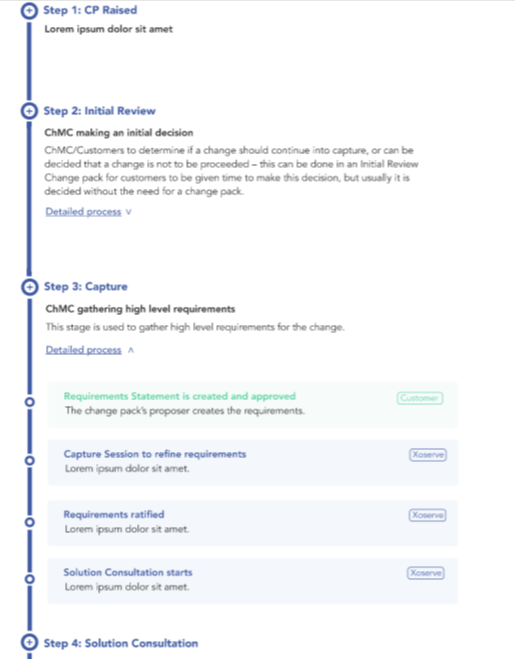 Option of high level overview of step and detailed sub-steps available to view
Roles defined in process sections e.g. seeing where you feed in as the customer
New Change Pack Representation Features
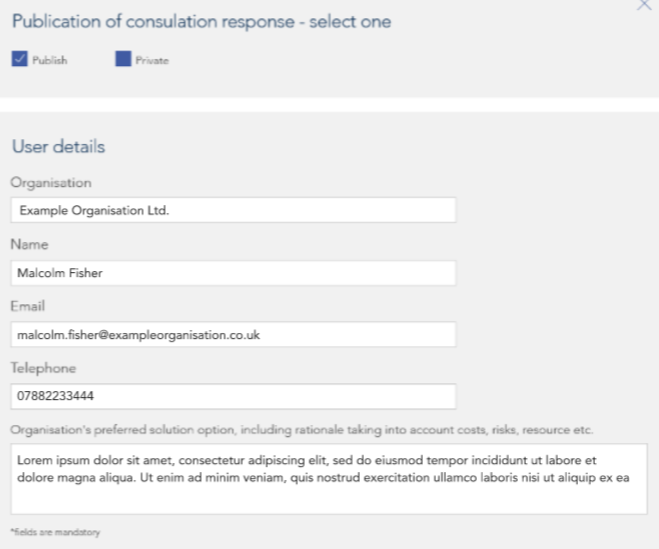 New feature enables you to populate the form as normal, with the option ‘Save’ your representation response for later and circulate it internally among your organisation without having to repopulate the form once you are ready to submit
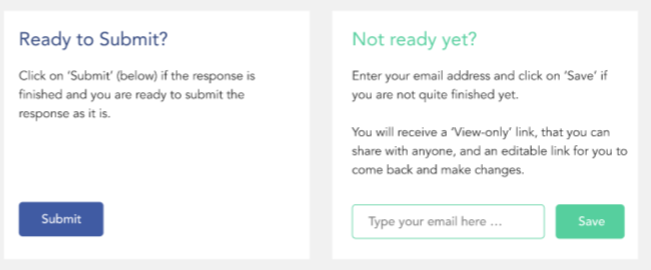 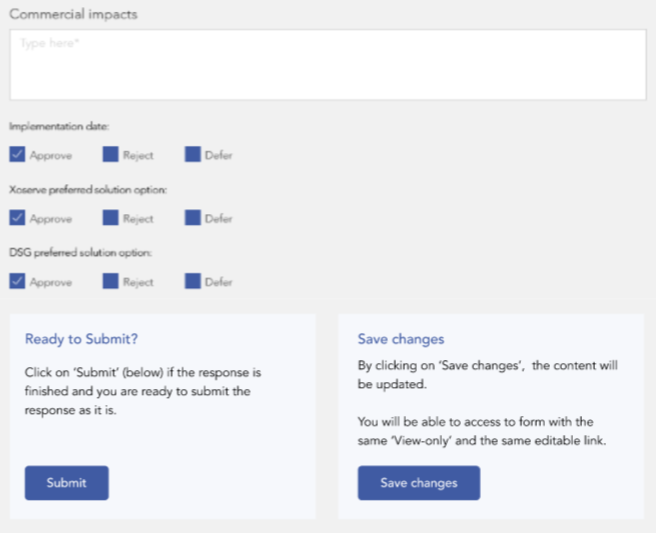 As per feedback received, an additional feature has also been added whereby customers will automatically  receive an email copy of their final representation responses once they have submitted them.
Next Steps
Changes above will be delivered in January 2023. An email communication will go out to customers once the date for implementation has been confirmed.
December Change Pack close out date
Change packs are due to close out on 28th December.  This will give 9 working days prior to the Christmas holidays  (12th – 23rd) and 1 day during the holiday season.

Proposed Change Packs for December
XRN4900 – This change pack has previously been approved but will contain a revision that will require approval following agreement to proceed with a change request

We are asking if the committee if they want the Change Pack consultation period extending.
Appendix
REC Change Appendix
7th December 2022
REC Change Pipeline Electric only - Monitoring
REC Change Pipeline Electric only - Monitoring
Portfolio POAP